Access and Functional Needs Disaster Preparedness
Craig Towler (Community Outreach Coordinator for Center for People with Disabilities) 
and 
Taylor Smith (Disaster Recovery Specialist for Town of Superior)
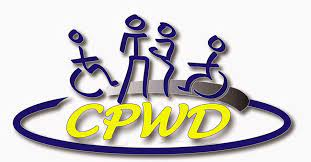 [Speaker Notes: Introduce ourselves]
What is Access and Functional Needs?
2
[Speaker Notes: Interactive Dialogue for the audience - Taylor]
Whole Community Inclusion

People from diverse cultures, races, and nation of origin

Children

Elderly Population

Individuals with short term and long-term disabilities 

Pregnant individuals, late stage pregnancy

Living in institutionalized settings
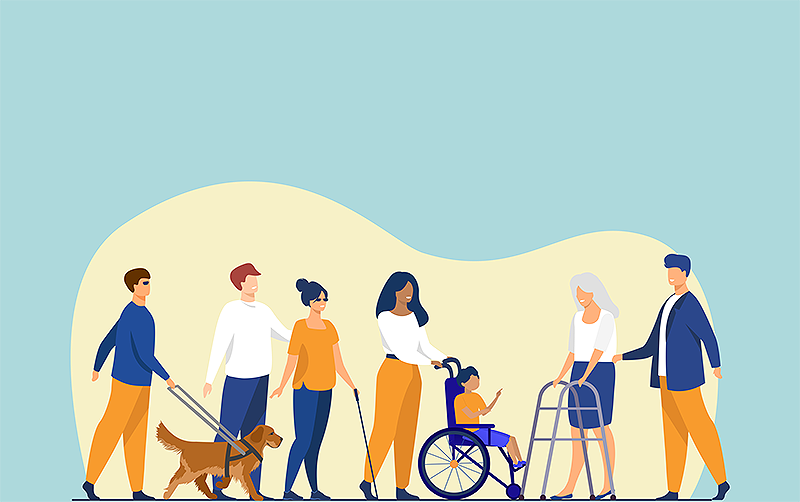 3
[Speaker Notes: Specific overview of what AFN is- Taylor]
Low income/ homeless

Individuals with pharmacological dependency 

Chronic conditions/ injuries

Limited English proficiency

Transportation disadvantaged 

Expanded Disability definition: 
includes the broadest group of people who benefit from physical, communication, and program access; it includes people who have access and functional needs, may or may not meet civil rights law definitions, are part of other diverse and sometimes conflicting definitions of disability.
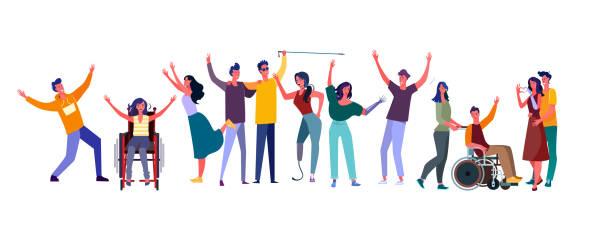 4
[Speaker Notes: Taylor]
Tips for Preparedness
Stay Informed
Know your hazards in your area
Make a plan
Grab list/ go bag items
5
[Speaker Notes: Basic outline for general preparedness- Taylor]
Stay Informed
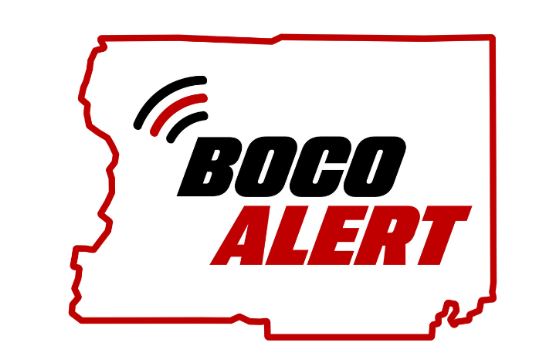 Sign up for BoCo Alert

NOAA Weather Radio
(Radio Frequencies 162.550)

Personal Risk Assessment
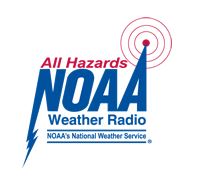 6
[Speaker Notes: Taylor]
Where do you typically receive information when there is a disaster? 
Landline phone
Cell phone - call or text
TV or Radio
App
7
[Speaker Notes: Open up how lifelines/ resources can be affected- Taylor]
Dependent on the hazard or emergency happening- many lifelines can be affected such as; 

Power
Communication/Technology
Equipment
Transportation
Infrastructure
Access
8
[Speaker Notes: Open up how lifelines/ resources can be affected- Taylor]
2. Know the hazards in your area
Wildfires
Winter Storms
Red Flag Warnings/ Wind
Thunderstorms/ Lightning
Flooding
Landslides
Drought
Tornado
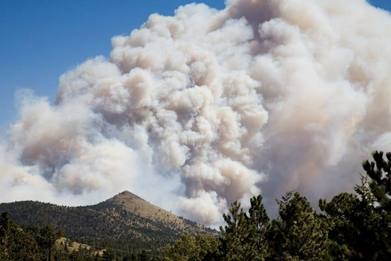 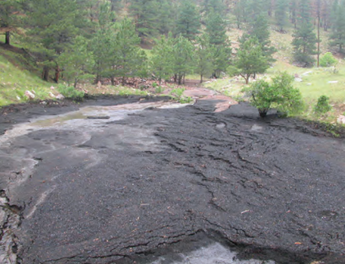 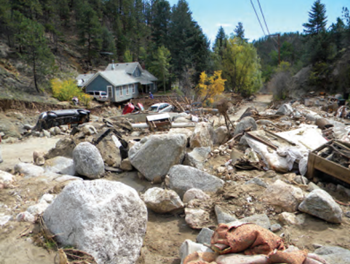 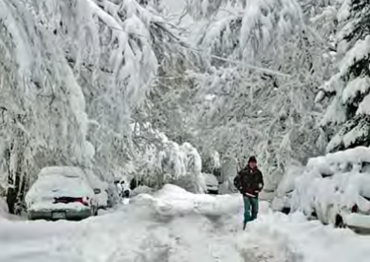 9
[Speaker Notes: Mention different hazards that have different impacts- Taylor]
3. Make a Plan
Create a plan involving your family and close contacts
Communication Cards

Determine a designated meeting point in case of evacuation
Where is the nearest evacuation center

Make sure your plan accounts for your specific needs
Transportation needs

Give yourself extra time to mobilize if needed before an actual order of evacuation
Start during pre-evacuation
10
[Speaker Notes: Every person’s plan is going to be different- Craig]
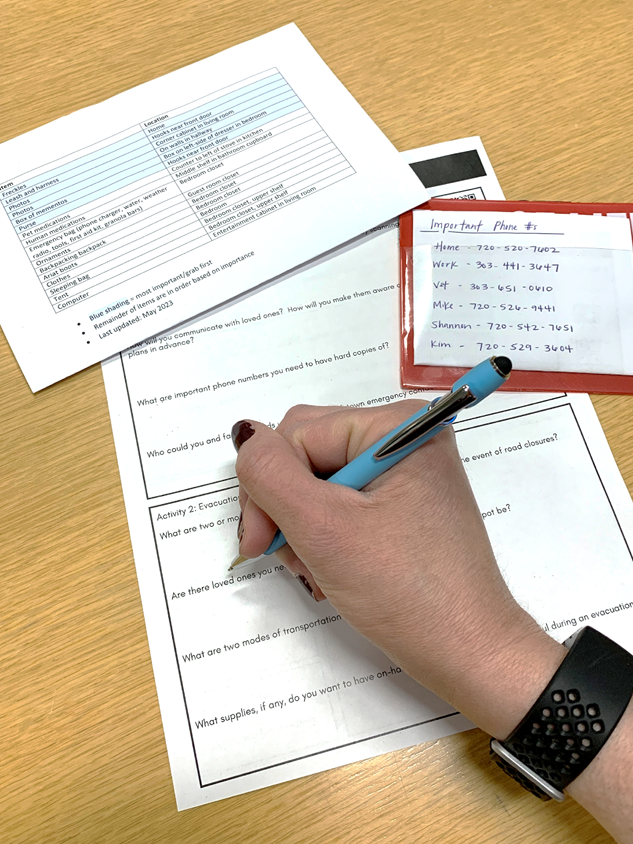 Creating Your 
Personal Plan
Communication
Evacuation or sheltering-in-place
Grab list
11
[Speaker Notes: Every person’s plan is going to be different- Craig]
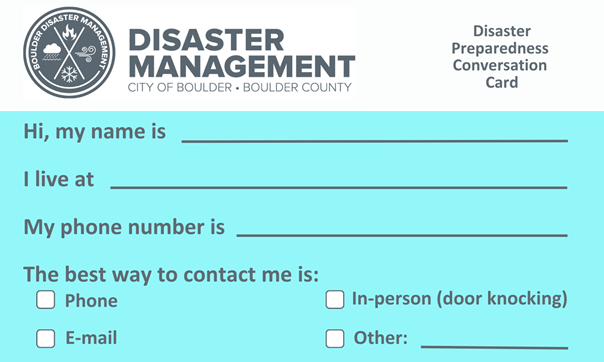 Communication
Pre-planning
Conversation cards
Important contact information
Where to get information
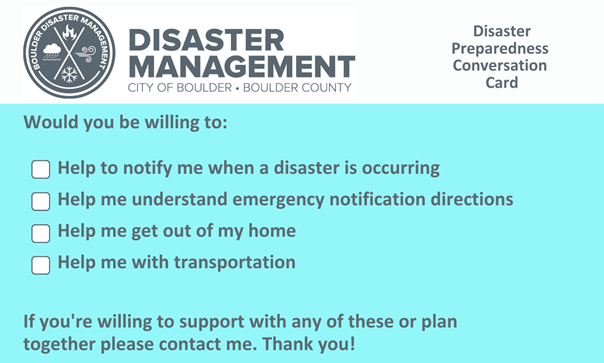 12
[Speaker Notes: Every person’s plan is going to be different- Craig]
Evacuations
Transportation
Garages
Routes
When to leave
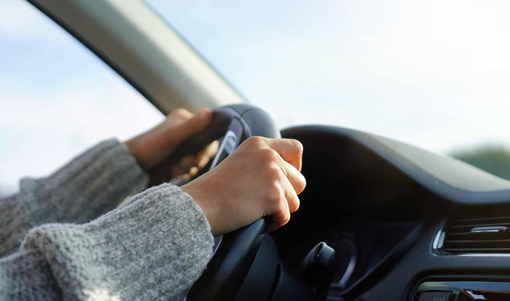 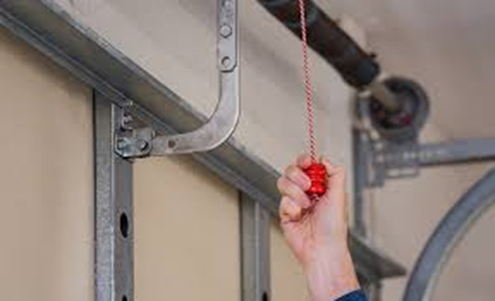 13
[Speaker Notes: Discuss between the difference of a grab list versus a go bag: based on individual’s capability and resources- Craig]
Sheltering -in- Place
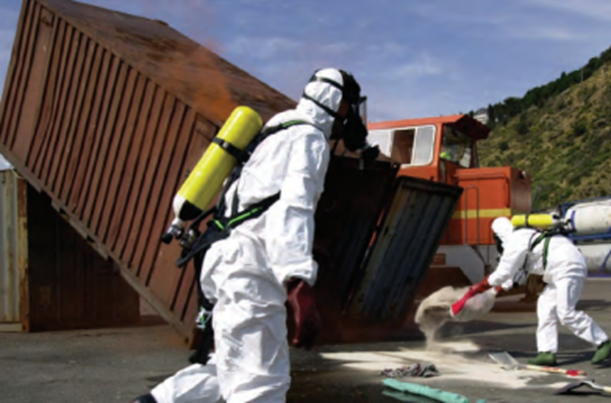 Stay indoors
Resources
Food
Water
Power
14
[Speaker Notes: Discuss between the difference of a grab list versus a go bag: based on individual’s capability and resources- Craig]
4. Grab list/ Go bag
Going to look different for every individual

Necessities that help you function daily

Sentimental/ valuable items

Medications/ equipment/ pets
15
[Speaker Notes: Discuss between the difference of a grab list versus a go bag: based on individual’s capability and resources- Craig]
Grab list/ Go bag Tips for Medications
Keep a list of your prescription medicines. Include information about your diagnosis, dosage, frequency, medical supply needs and allergies.
Store extra nonprescription drugs, like pain and fever relievers, antihistamines and antidiarrheal medicines.
Have a cooler and chemical ice packs available to chill medicines that need to be refrigerated.
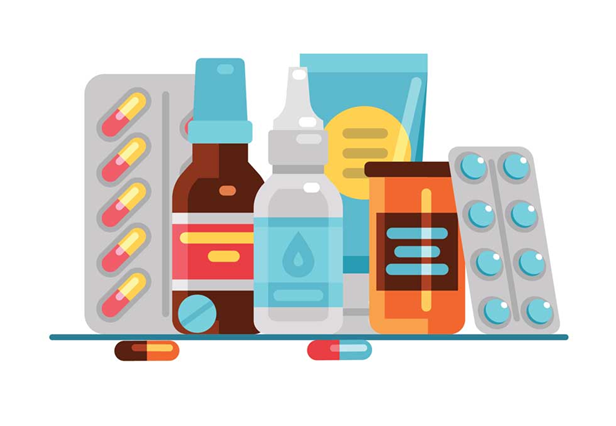 16
[Speaker Notes: Discuss between the difference of a grab list versus a go bag: based on individual’s capability and resources- Craig]
Grab list/ Go bag Tips for People Who are Deaf or Hard of Hearing
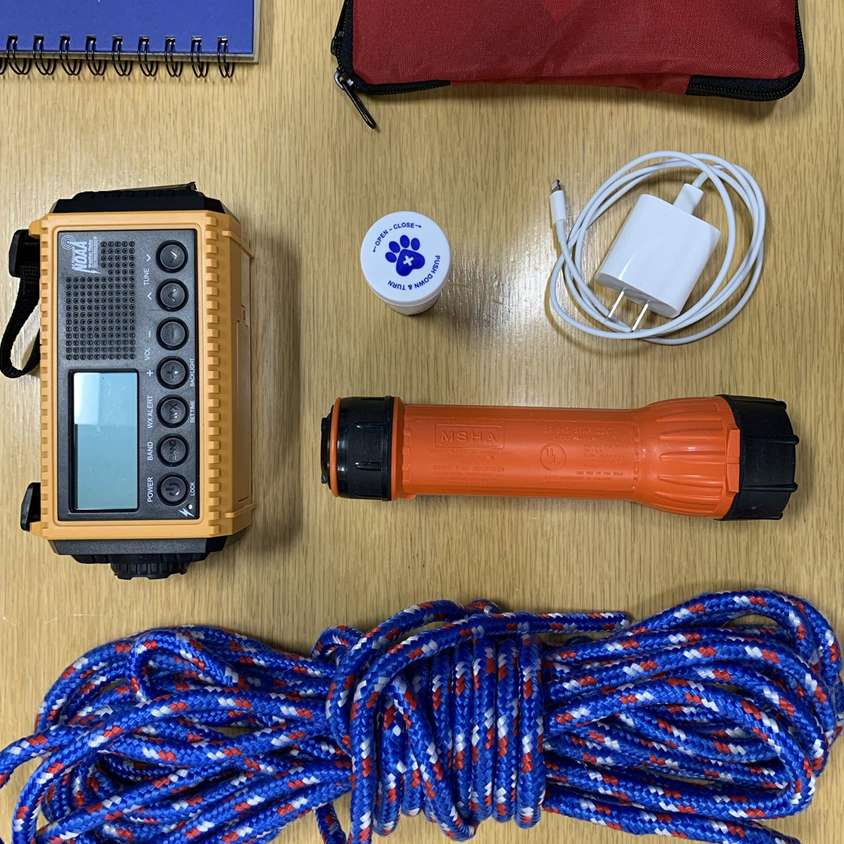 Weather radio (with text display and a flashing alert)
Extra hearing-aid batteries
Pen and paper (in case you have to communicate with someone who does not know sign language)
Battery operated lantern to enable communication by sign language or lip reading, especially when the electricity is out and it’s dark.
17
[Speaker Notes: Discuss between the difference of a grab list versus a go bag: based on individual’s capability and resources- Craig]
Grab list/ Go bag Tips for People Who are Blind or Have Low Vision
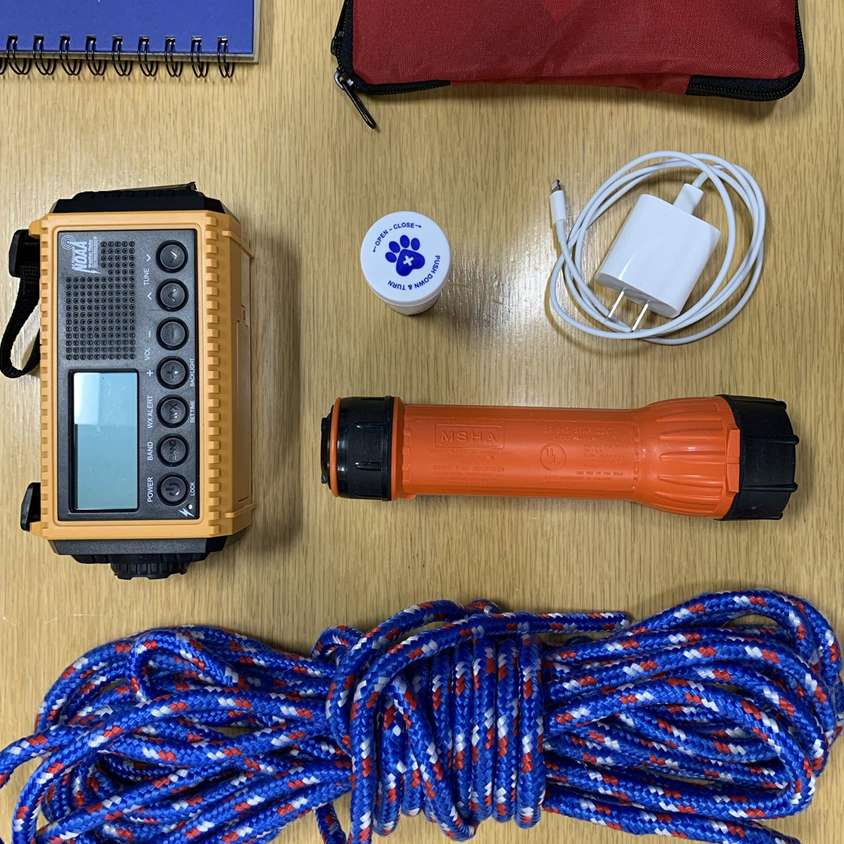 Mark emergency supplies with Braille labels or large print. Keep a list of your emergency supplies and where you bought them on a portable flash drive or make an audio file that is kept in a safe place where you can access it.


Keep communication devices for your particular needs, such as a Braille or deaf-blind communications device as part of your emergency supply kit.
18
[Speaker Notes: Discuss between the difference of a grab list versus a go bag: based on individual’s capability and resources- Craig]
Grab list/ Go bag Tips for People with an Added Mobility Need
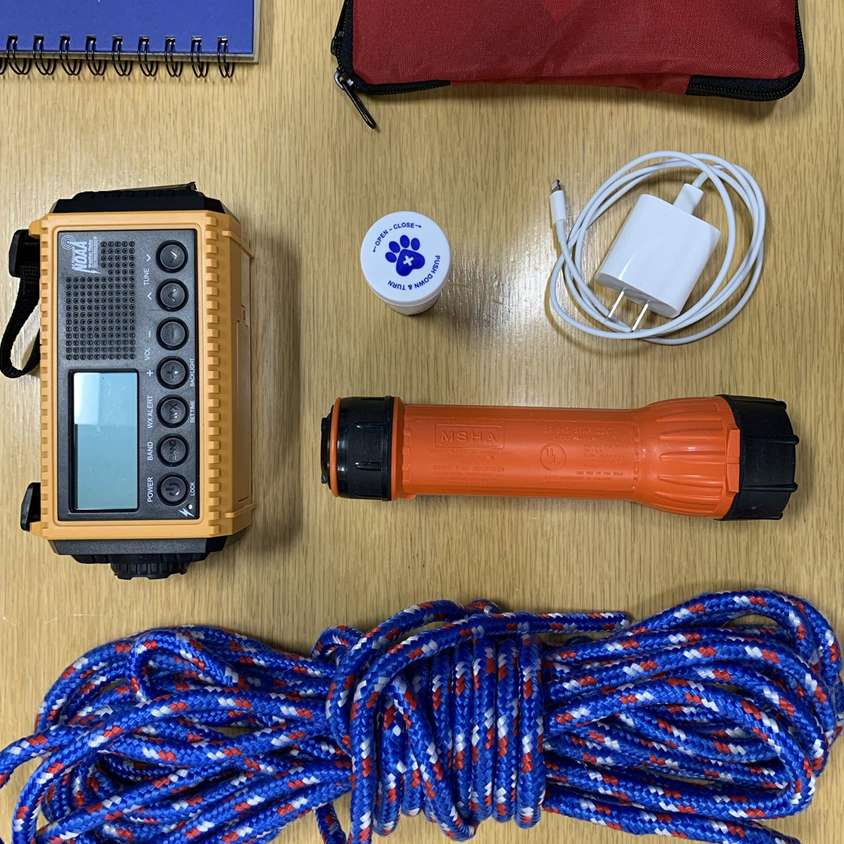 If you use a power wheelchair have a lightweight manual chair available as a backup if possible.
Show others how to assemble, disassemble and operate your wheelchair.
Purchase an extra battery for a power wheelchair or other battery-operated medical or assistive technology devices. If you can't purchase an extra battery, find out what agencies, organizations or local charitable groups can help you buy one. Keep extra batteries charged at all times.
19
[Speaker Notes: Discuss between the difference of a grab list versus a go bag: based on individual’s capability and resources- Craig]
Grab list/ Go bag Tips for People with an Added Mobility Need Continued
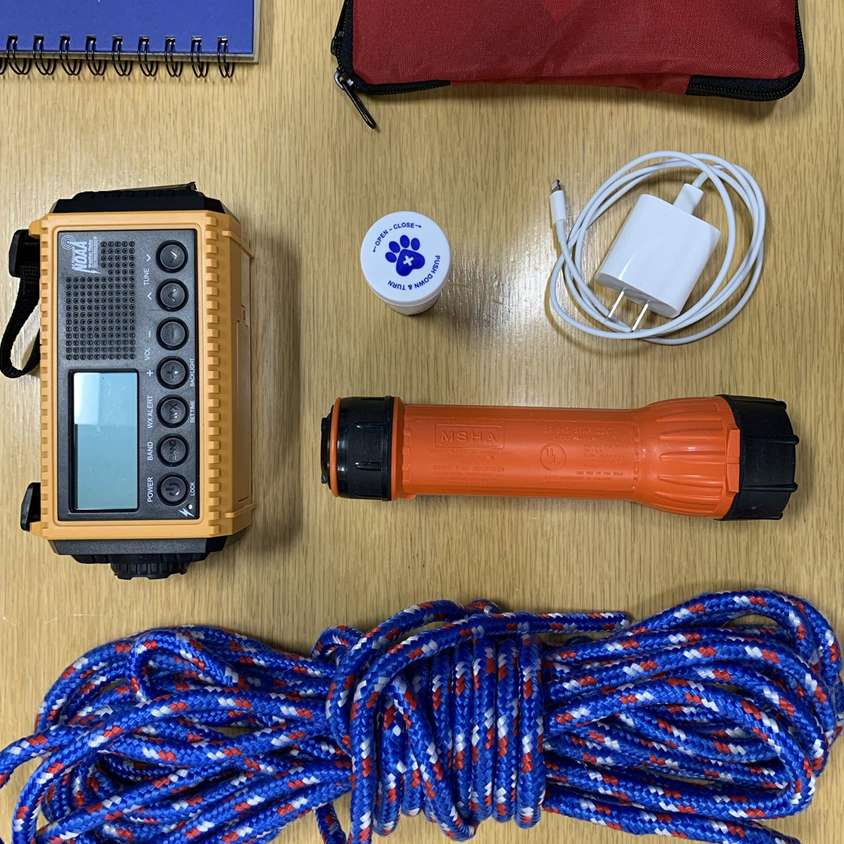 Consider keeping a patch kit or can of sealant for flat tires and/or extra inner tube if wheelchair or scooter is not puncture proof.
Keep an extra mobility device such as a cane or walker if you use one.
Keep a portable air pump for wheelchair tires.
If you use a seat cushion to protect your skin or maintain your balance and you must evacuate, consider keeping an extra cushion on hand.
Communicate with neighbors who can assist you if you need to evacuate the building.
20
[Speaker Notes: Discuss between the difference of a grab list versus a go bag: based on individual’s capability and resources- Craig]
Build a Kit for Your Pet
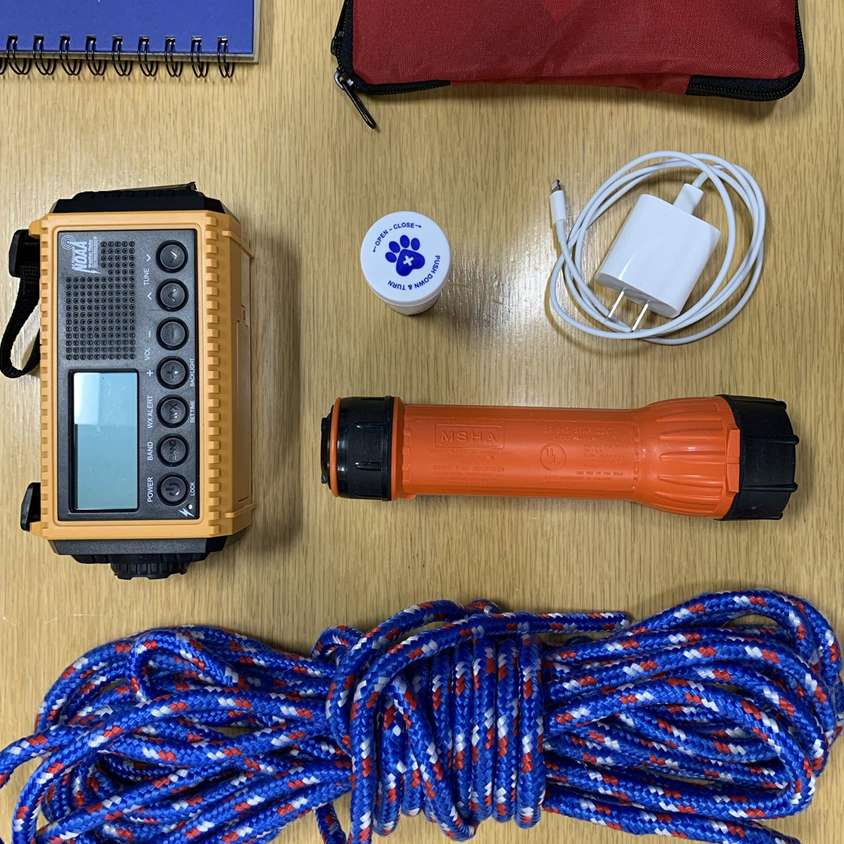 Food. Keep several days’ supply of food in an airtight, waterproof container.
Water. Store a water bowl and several days’ supply of water.
Medicine. Keep an extra supply of the medicine your pet takes on a regular basis in a waterproof container.
First aid kit. Talk to your veterinarian about what is most appropriate for your pet’s emergency medical needs.
21
[Speaker Notes: Discuss between the difference of a grab list versus a go bag: based on individual’s capability and resources- Craig]
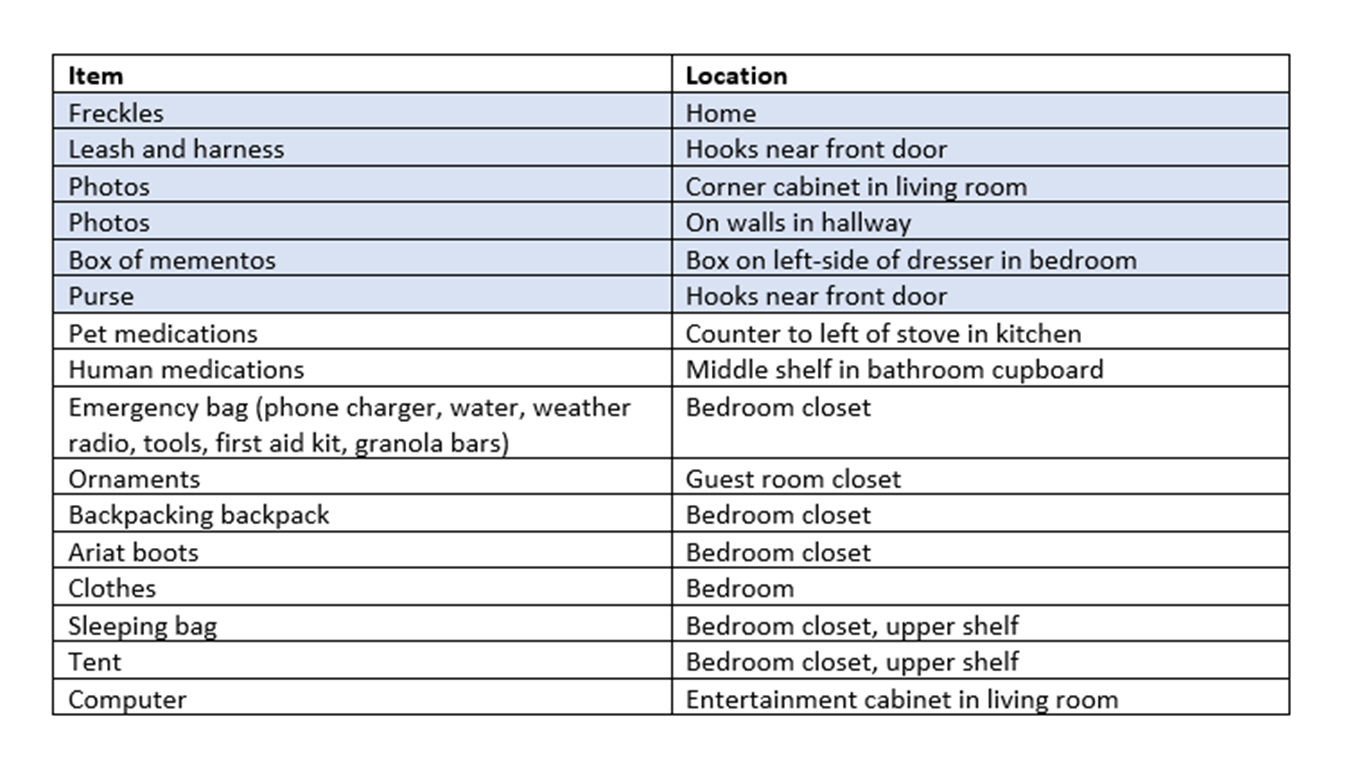 22
[Speaker Notes: Discuss between the difference of a grab list versus a go bag: based on individual’s capability and resources- Craig]
Center for Inclusive Design and Engineering: Surviving In Place
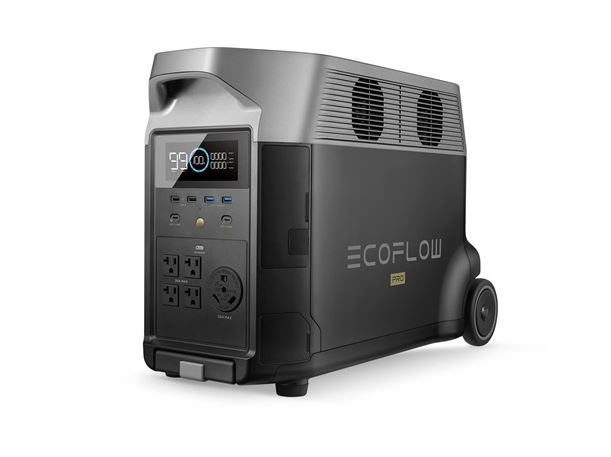 Colorado‘s Medicaid Programs: 
Battery Backup Program
Pre-Assembled Go Kit
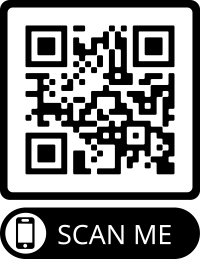 23
[Speaker Notes: Taylor]
Contact Information
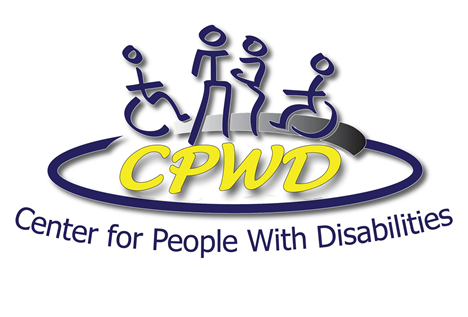 Center for People With Disabilities: 
www.cpwd.org
info@cpwd.org 
Craig Towler
craig@cpwd.org
(303) 442-8662
24
[Speaker Notes: mention caregiver resources- Craig]